CEST2021 Hybrid - Health Protocol
17th International Conference on Environmental Science & Technology
1- 4 September 2021Venue: National & Kapodistrian University of Athens
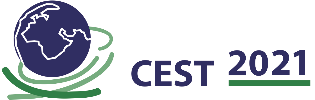 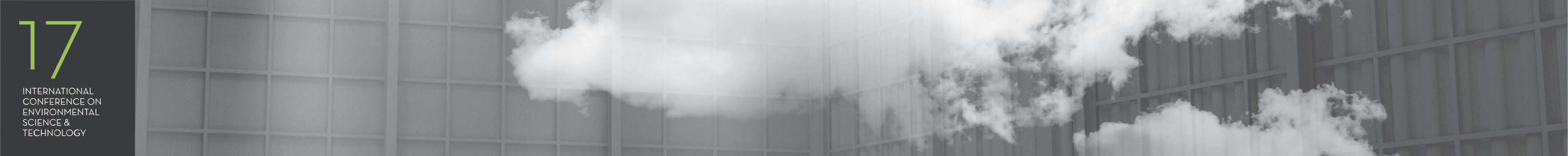 On behalf of the Organizing Committee, we have the special honor and pleasure to announce you the 17th International Conference on Environmental Science & Technology CEST2021 in Athens as a “ hybrid ” conference in which all measures are taken to protect against coronavirus spread.
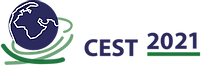 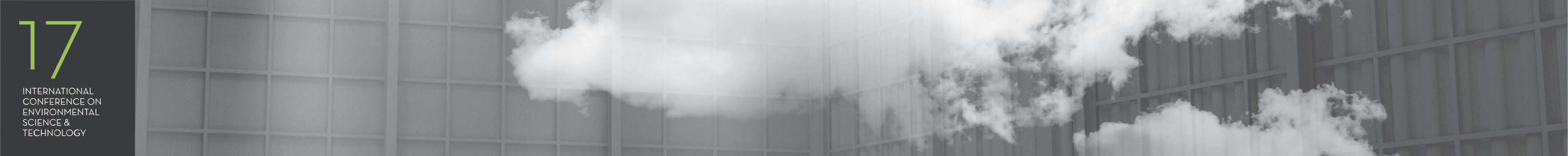 Under the special circumstances of  COVID-19 pandemic this year, our main concern to success is public health assurance. About that proposal we put efforts on CEST2021 following all hygiene rules in accordance with national protocols for the operation of conferences during this period
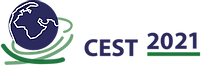 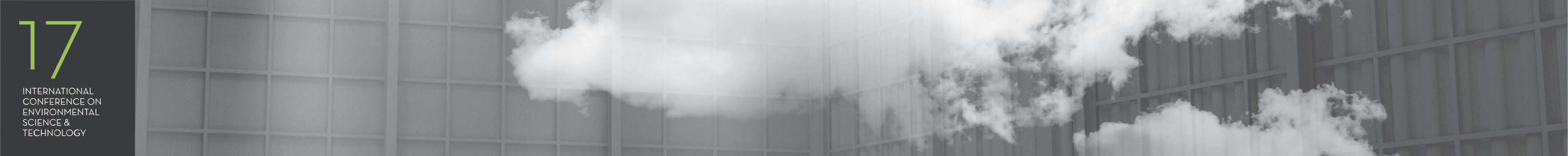 As a hybrid Conference, CEST2021 includes workshops and speeches both in person and virtual sessions. Participants may attend online any session either workshop or speech through CEST area (cest.gnest.org)
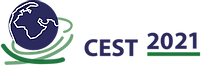 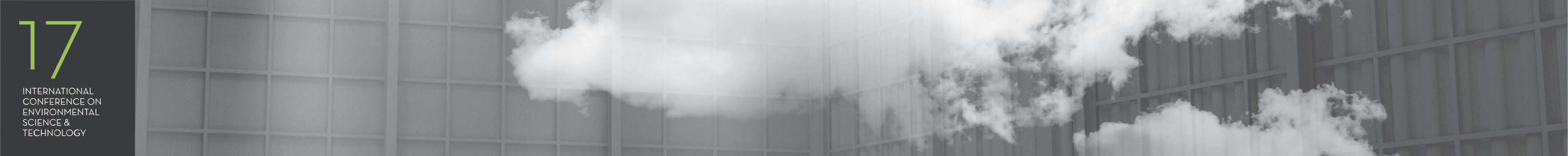 Welcome on CEST2021
In case of physical presence in conference, is required  for attendees to be vaccinated  or have become ill by COVID-19 or have undergone a rapid antigen test or a RT-PCR test. 
To enter the venue, participants must present a valid vaccination certificate or disease certification or a valid rapid test or PCR test.
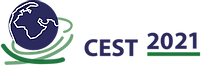 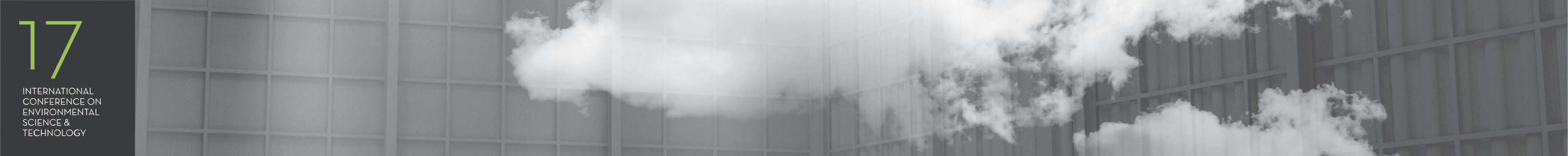 Validity of  COVID-19 Certificates
Vaccination certificate after 14 days since last dose 
 Disease certificate  up to 6 months after illness
 Rapid test  up to 48 hours before   
 RT-PCR test  up to 72 hours before
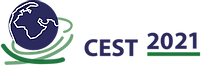 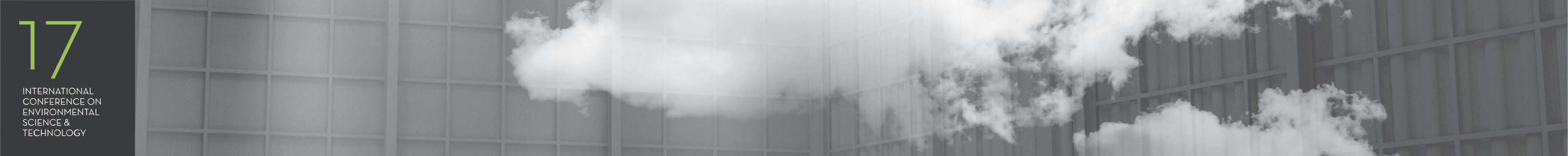 Registration process
E-register strictly necessary for natural presence (do not forget to bring your QR  code – unique for each participant)
 Entrance with e-scanning of attendee card (QR code)
 E-contact with organizational services to avoid congestion (email us at cest@gnest.org)
 Send your presentations (ppt files) to the Secretariat via email (cest@gnest.org)
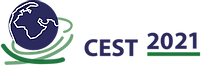 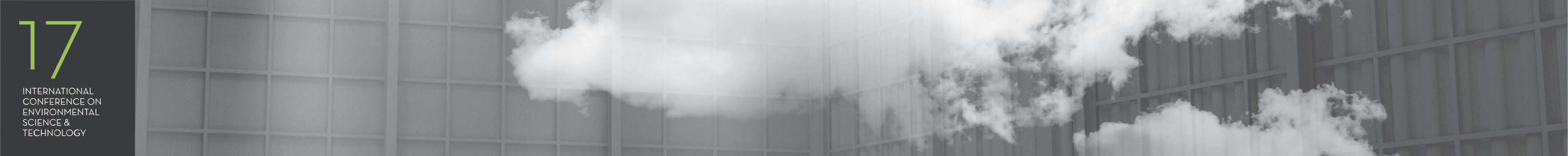 Participants may attend any session, workshop, speech online  through CEST Area, where they can log in after receiving username/password. 
 In addition, authors are kindly requested to  check the day and time of their presentation(s) for possible changes, as the daily schedule may be modified.
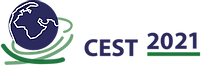 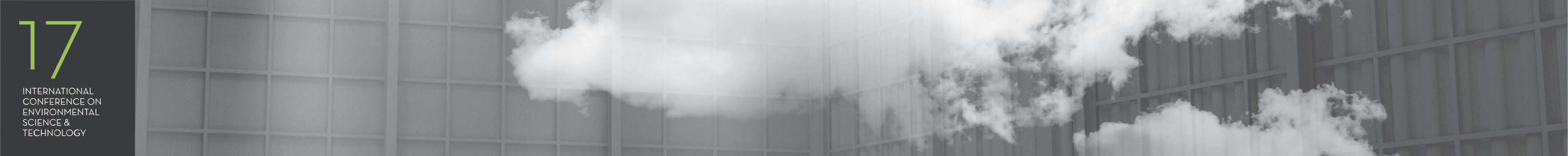 Conference Rooms
Use of face mask is mandatory for all attendees, for delegates and  staff. 
 Use only marked seats in rooms to keep distances 
 The speakers may not be wearing a mask during their presentations as long as distance is maintained
The podium and the microphone will be disinfected before each presentation
For questions and answers from the audience disinfected microphones will be available each time
Disinfectants will be available in conference venue
Bringing food and drinks to the conference rooms is not permitted
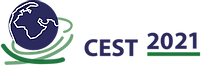 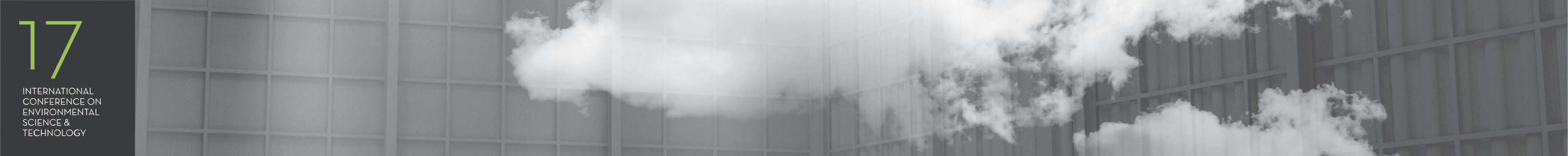 Lunch Break
After a careful outing during the break, you can treat something to the place outside the conference rooms. 
 Portions will be individuals and packaged.
 Τhe backyard of the building is available for enjoying your lunch as long as social distance is maintained
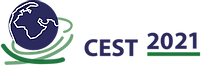 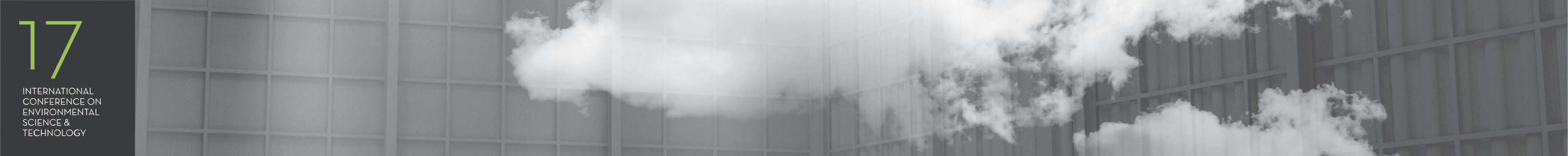 Conference Health Protection
Conference organizers in collaboration with health professionals bring the responsibility of conducting a rapid test at the beginning of the conference to attendees who do not have a vaccination certificate. A mobile health unit team from  EODY organization will be outside the building.
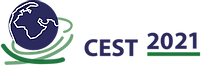 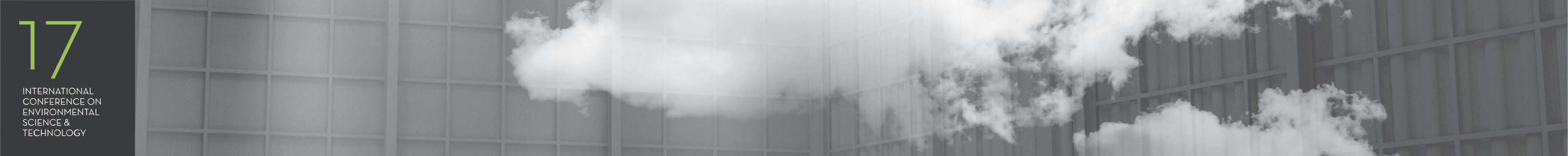 Personal Hygiene Measures
Wear a mask in all areas of the conference
 Make frequent use of sanitizers
 Keep social distances 
 Avoid touching surfaces
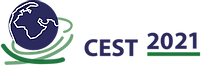 Thank you for your attention!
 Stay safe through CEST2021
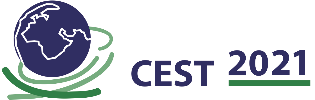